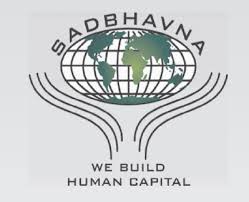 SUBJECT- GENDER, SCHOOL    AND SOCIETYTOPIC – GENDER EQUALITYAsst. Prof. MANPREET KAURSADBHAVNA COLLEGE OF EDUCATION FOR WOMEN, RAIKOT
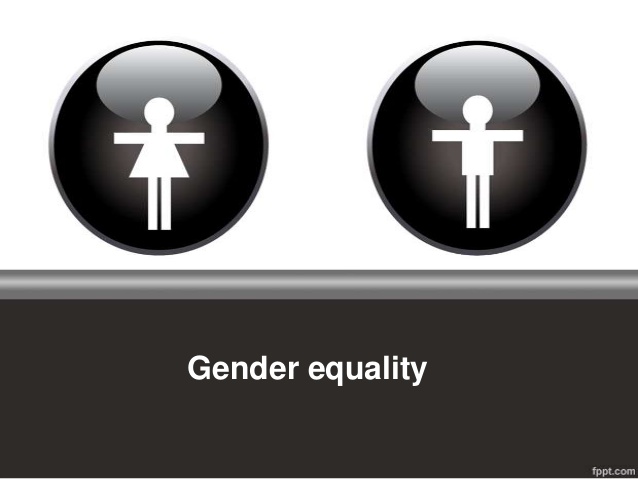 MEANING
EQUALITY MEANS- THE SAME STATUS, RIGHTS AND RESPONSIBILITIES FOR ALL THE MEMBERS OF SOCIETY OR GROUP. WHERE AS GENDER EQUALITY MEANS BOTH SEX (MALE AND FEMALE) BEING EQUAL, ESPECIALLY OF HAVING THE SAME POLITICAL, SOCIAL AND ECONOMIC RIGHTS. GENDER EQUALITY IS A SITUATION IN WHICH ALL MEN AND WOMEN, PEOPLE OF DIFFERENT RACES, RELIGION ETC. ARE ALL TREATED FAIRLY AND HAVE THE SAME OPPORTUNITIES.
DEFINITIONS
VERA NAZARIAN - A WOMAN IS HUMAN. SHE IS NOT BETTER, WISER, STRONGER, MORE INTELLIGENT, MORE CREATIVE, OR MORE RESPONSIBLE THAN A MAN. LIKEWISE, SHE IS NEVER LESS. 


2.  SQUIRES – THIS VARIETY OF VISIONS HAS ALSO BEEN REFERRED TO AS “INCLUSION,” “REVERSAL,” AND “DISPLACEMENT ,” WHEREBY EACH OF THEM REFERS TO THE PRINCIPLES OF EQUALITY, DIFFERENCE, AND TRANSFORMATION, RESPECTIVELY.
THANK-YOU